Útravaló verseimmel
Madách Imre
Magánélet
Apa korai halála

Anyai elnyomás

Magas műveltség

Jó anyagi körülmények
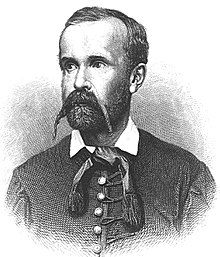 Mondanivaló
Önkifejezés fontossága

Érzelmek szabadsága

Megújulás

Cél elérése
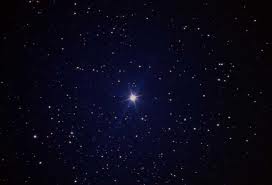 Eszmék
A kor meghatározó eszméi
Hegeli filozófia
Determinizmus
…
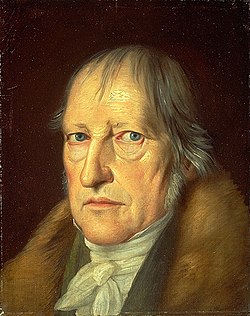 Köszönöm a figyelmet!